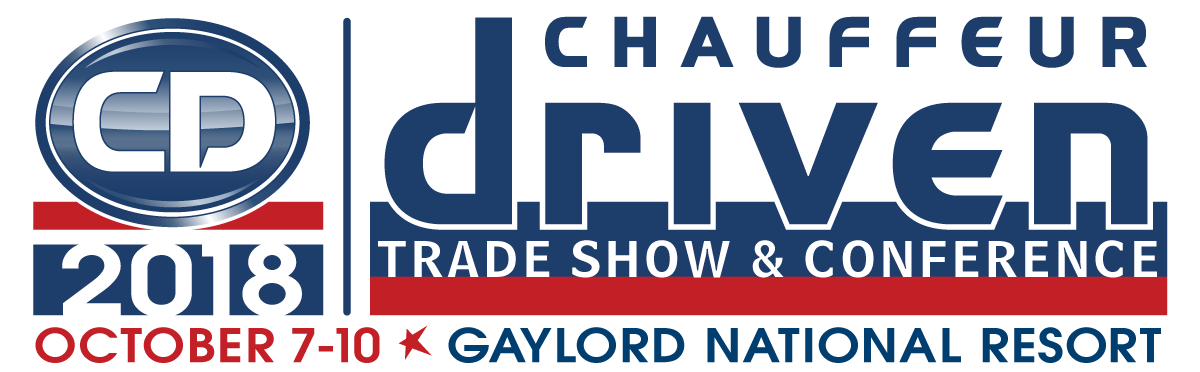 Adapting to Client Expectations & Global Industry Standards
Presented by: Nadeem Ajaib of Icona Global, Colin Devine of Devine's Worldwide, Aditya Loomba of ECO Limos, and Ilpo Mäkinen of Limousine Service Ltd.
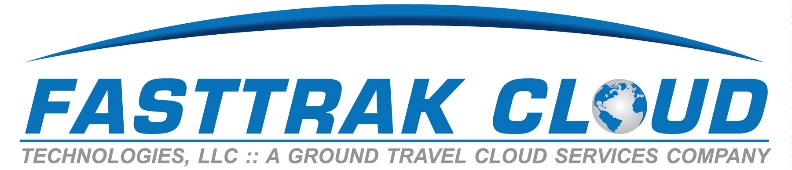 Adapting to ChangingClient Expectations
Ways to Differentiate Your Service Locally
Enhance Perceived Value
More Flexibility
Connecting Service Across Countries
Increased Responsiveness
Seamless Service
Focusing on Bookings That Require More Complexity
Partnerships and Strategic Alliances (Social, Community, Charity)
Differentiate Your Company to Cater to Affiliates
What Is the Model Affiliate? (Inbound and Outbound)
Service Levels
Relationships and Referrals
Flexibility
Technology
Full Fleet Challenges
Standardization of Expectations Industrywide
The Best Way of Doing Things Regardless of the Market
Insurance
GDPR (Protecting and Storing info; Internal Processes)
Service Levels
Wait Times
Cancelation Policies (Tied to Travel Policy)
Chauffeur Details
Billing Procedures
Rates, Operating Licenses, etc.
Security
Client Expectations and Providing Different Levels of Security
Working with Outside Security for Clients - Benefits - Challenges)
Security Chauffeur Companies - What Are They?- How Can We Learn from Them?- How Can We Benefit from Them?
Global Events Calendar
Building and Maintaining a Shareable Global Events Calendar 
Create Additional Opportunities With Existing Clients
Populated By the Industry, For the Industry

Global Events List.xlsx
Questions?
Thank you for joining us!
You won’t want to miss our State of the Industry (sponsored by FASTTRAK) in Woodrow Wilson A. Hurry—it starts at 9:45!
Education Sponsor
Coffee Sponsor
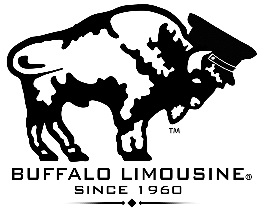 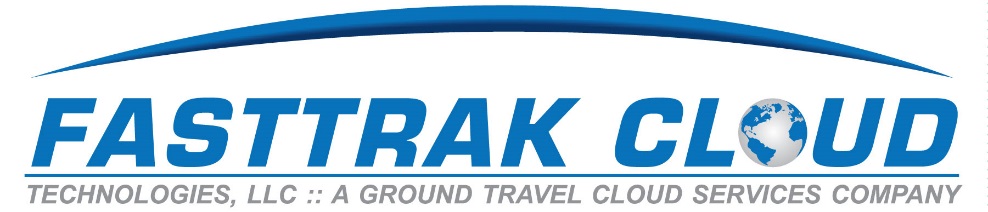